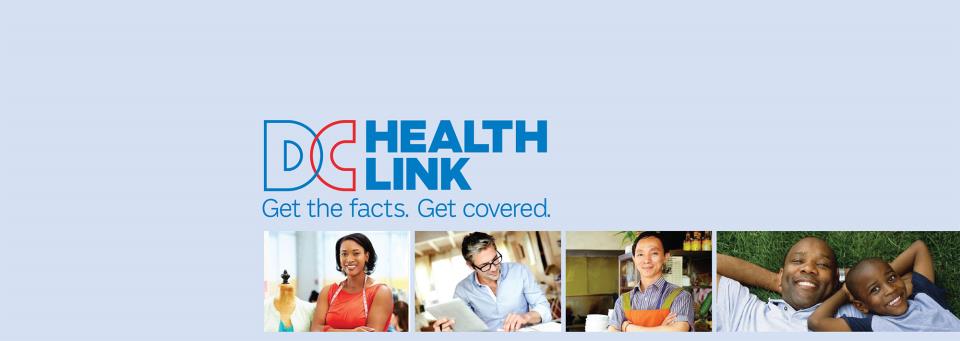 DISB Public Hearing PROPOSED HEALTH INSURANCE RATES FOR 2024August 24, 2023DC Health Benefit Exchange AuthorityMila Kofman, JDExecutive Director
DC Health Link: Affordable Care Act State-Based Online Health Insurance Marketplace
DC Health Link – DC’s Affordable Care Act online health insurance marketplace
Last state to start IT build, 1 of 4 state marketplaces opened for business on time (& stayed open) Oct 1, 2013 
Small group & individual market through DC Health Link 
100,000 people
Responsible for over $670 million in annual premiums 
Cut uninsured rate in half since DC Health Link opened for business. Near universal coverage with more than 96% of DC residents covered 
DC ranks #2 in U.S. for lowest uninsured
HBX Role in Rate Review
HBX advocates for the lowest possible rates for our small businesses, non-profits, and individual customers.
HBX provides actuarial analysis and policy reasons for the lowest possible rates for DISB’s consideration. 
HBX outside actuaries (Oliver Wyman) analyze proposed rate filings: 
Identify unsupported assumptions and errors
Work with DISB actuaries
Small Group & Individual Marketplace Insurers’ Proposed Premium Increases filed in May 2023 for 2024 Plan Year
Individual market premiums in the District are among the highest in the nation
In 2018, DC had the 4th lowest average premium for Bronze coverage in the nation (tied with NM).* DC had one of the most affordable markets. 
In 2023, DC has the 13th highest average premium for Bronze coverage.* DC is one of the least affordable markets.  
Individual market paid enrollment has decreased from its high of 17,896 enrollees in July 2017 to 13,987 enrollees in July 2023.


*Source: https://www.kff.org/health-reform/state-indicator/average-marketplace-premiums-by-metal-tier/
Individual Market Premium Increases are Unsustainable, Hurt Residents, and Put the District at a Competitive Disadvantage
For the lowest cost bronze plan ($6,200 deductible in 2018), a 28-year old resident paid per month:
$211.11 in 2018
$246.18 in 2019 (cost for a 29-year old)
$275.92 in 2020 (cost for a 30-year old) Important to recognize that during COVID, Commissioner Woods did not approve rate increases. 
$276.19 in 2021 (cost for a 31-year old)
$308.18 in 2022 (cost for a 32-year old)*
$372.87 in 2023 (cost for a 33-year old)* and $6,350 deductible 
In the individual marketplace, only 20% of enrollees get lower monthly premium (APTC).  This means that 4 of 5 enrollees pay the full premium on a monthly basis. 

*Second lowest cost bronze plan.  This plan was the lowest cost plan until 2022.
Success of Medicaid Unwinding in Part Depends on Whether Residents Will Have Affordable Premiums
Residents losing Medicaid coverage because of higher income can enroll in DC Health Link coverage and may qualify for lower premiums (APTC). 
However, current individual health insurance premiums – even with lower premiums (with APTC) – may be unaffordable.
Individual health insurance premiums – even with lower premiums (with APTC) – are not affordable.
Example:  A 40-year-old resident with income of $40,000 would pay $1,979.28 for health insurance premiums for the lowest-cost bronze plan in 2023. The $1,979.28 is after applying APTC of $2,771.88. This plan’s deductible is $6,350. 
Considering annual costs of $41,376 for housing, taxes, transportation, food, and other necessities*, there is no income left to pay $1,979.28 annually for premiums.  

Any increase in premium will make it more costly for residents to remain insured when they lose their Medicaid:
those who qualify for APTC but can’t afford their share of premium; and 
those who don’t qualify for APTC.
*Source: https://www.epi.org/resources/budget/
Premium increases disproportionally impact DC’s Black and Brown residents and families
Median household income in DC by race*:
White households:  		$161,812
Hispanic/Latino households: 	$94,484
Black households:  		$54,401   

*Source: https://www.dchealthmatters.org/demographicdata?id=130951&sectionId=936
Individual and family health insurance should be affordable for entrepreneurs, residents without job-based coverage, and residents losing Medicaid coverage. 
DC’s individual market has the lowest enrollment since 2014 (ACA marketplace’s first year of operations) and high premiums cause many residents to be uninsured.
Recommendation: 
Do not approve carrier requested rate increases for 2024 individual market.
Insurer Proposed Premium Changes 2024 & HBX Recommendations:  Individual Marketplace
Small Group Market Proposed Premiums are Unsustainable for Employers and Workers
While the small group market is competitive – 211 options from 3 United HealthCare companies, 2 Aetna companies, CareFirst Blue Cross Blue Shield, and Kaiser Permanente – the annual and cumulative effect of increasing small group market premiums is hurting District small businesses and their employees.
Annual and cumulative effect of increasing small group premiums is hurting District small businesses, non-profits, and their employees
Example:  A District employer with 5 employees ages 28, 30, 32, 45, and 62 enrolled in a gold plan saw a 40.5% increase in annual premium from 2018 to 2023 going from $30,816 in 2018 to $43,288 in 2023.  
Revenue has not increased by 40.5%.
Employer costs have increased due to inflation and supply chain disruptions.
To stay competitive the employer keeps gold coverage for employees otherwise risks losing workers.  

Note that 41% of small businesses and non-profits have platinum coverage and 36% have gold coverage to stay competitive in DC’s labor market.
Risk-Based Capital Ratio
Note: RBC of 200% requires corrective action.  All companies report a strong financial condition.
Risk & Profit in Insurer-Proposed 2024 Premiums and Projected Medical Loss Ratio (how much of the premium pays for care)
Policy recommendation: do not approve requested  small group rates
DC small business and non-profit community has not fully recovered from on-going inflation, COVID supply chain issues, and other economic factors. 
Insurers’ financials show significant surplus and can withstand less guaranteed profit built into the proposed rate increases. 
Given the economic environment, we urge DISB to approve rates that result in more of every premium dollar paying for medical care (higher projected MLR).
Small Group Marketplace
Summary of Recommendations
Conclusion
Thank you, Commissioner Woods for holding this hearing, for considering our recommendations, and for your leadership and work to protect insurance consumers.